The COLD WAR and BEYOND
NATO
North Atlantic Treaty Organization
European and American countries make an alliance together to protect one another militarily in the event of an attack
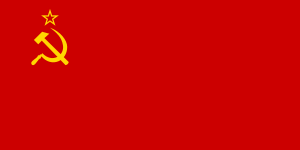 Warsaw Pact
The Soviet Union retaliates by forming it’s own alliance with the satellite states surrounding the country
Atomic Weapons
The United States used Atomic warfare to bring an end to the Pacific Theater in World War II 
First and only country to use Atomic weapons in War
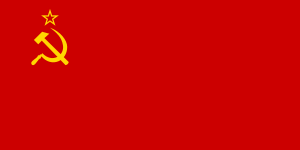 Atomic Weapons
The Soviet Union continues research after World War II and is able to detonate it’s own atomic weapon in 1949
Truman’s Response
The H-Bomb was authorized by Truman and created in January 1950
1000 times more powerful than the atomic bomb
Click on the picture to view video on the Tzar Bomba from folder

Time 4 min.
[Speaker Notes: The H-Bomb was designed to fuse atoms together rather than split them as in the atomic bomb]
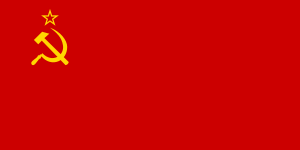 Atomic Weapons
In August of 1957, the Soviet Union develops the first ICBM (Intercontinental Ballistic Missile), capable of traveling great distances and not having to be dropped by plane
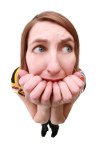 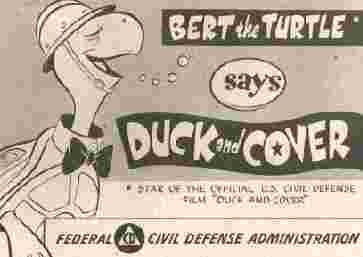 http://www.youtube.com/watch?v=L_tKAg5KIuQ
Time 3 min.
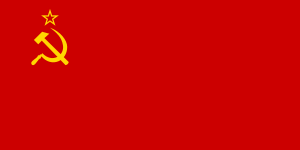 Space Race
October 4, 1957 the Soviet Union uses an ICBM to launch the first satellite- Sputnik into space
How did the Cold War affect your school life?
Thank the Cold War for the level of math and science that you take today.

“Scientists and engineers warned Congress that the cold war was being fought with slide rules, not rifles. In response Congress passed the National Defense Education Act in 1958. . .”
NY Times When Science Suddenly Mattered, in Space and in Class Cornelia Dean
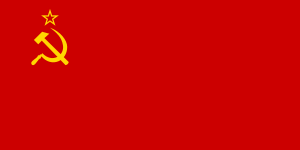 Space Race
1961- First person in space- Yuri Gagarin
Space Race
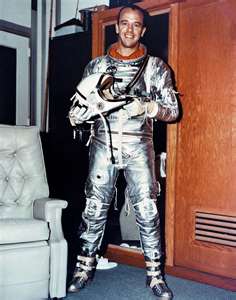 Shortly after, first American in space- Alan Shepard

US pulls ahead in the Space Race with the only men ever to step foot on the moon. First was Neil Armstrong in 1969
Click on picture below for audio of moon landing
[Speaker Notes: The Christmas presents were a jab against the Communist occupation as they are not supposed to have religion under Communism.]
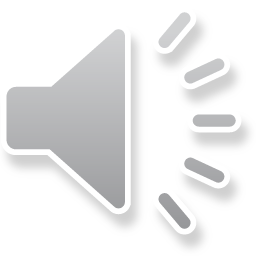 STAR WARS
No, not that Star Wars
STAR WARS
Joseph McCarthy
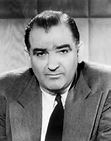 http://www.youtube.com/watch?v=FtVJFBSMXDk
Time: 4:19 min.
The Rosenberg’s
http://www.youtube.com/watch?v=s-6BfCbrvuM
Time: 2:30 min.
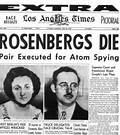 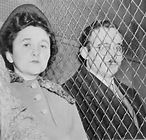 The Korean War
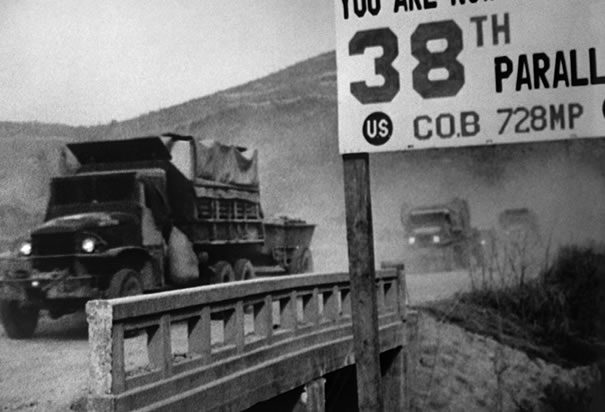 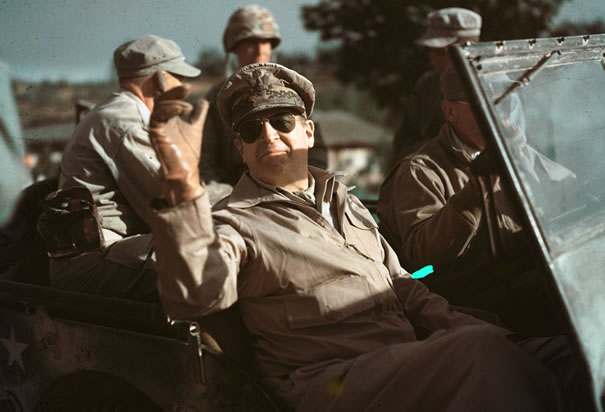 The Korean War VideoTime: 6:59 min
KoreaTime: 15:24
Vietnam
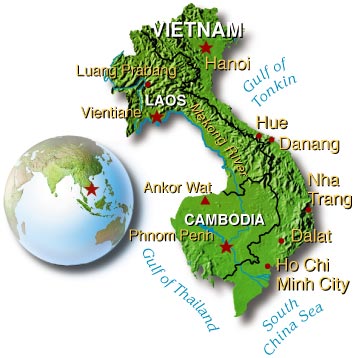 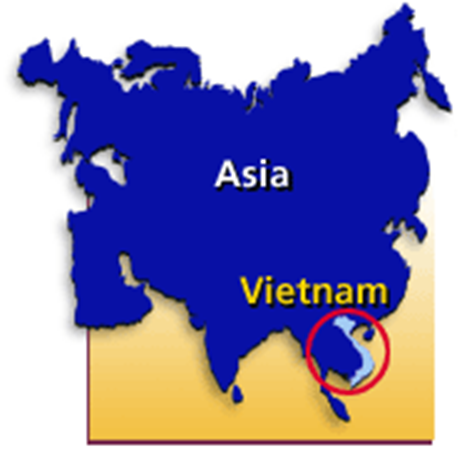 The Vietnam War – The Things They CarriedTime: 3:03 min.
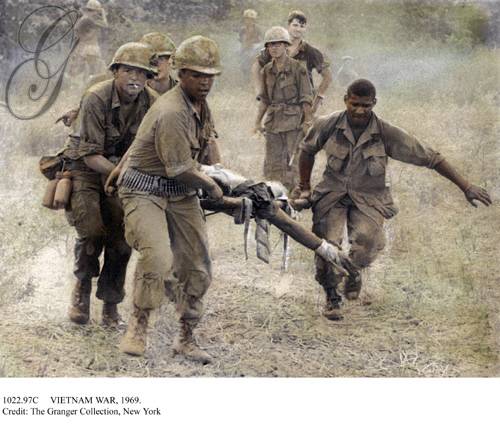 VIETNAM WAR. Parading of U.S. prisoner, with bandaged face, walking barefoot between two Vietcong guards.
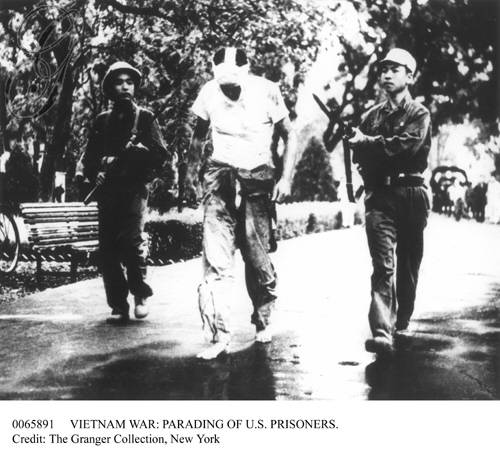 VIETNAM WAR, 1969. An American soldier, wounded by an exploding land mine, being carried to a helicopter by his comrades: oil over a photograph, 1969.
Vietnam War – America and Vietnam    Time: 5:27 min.
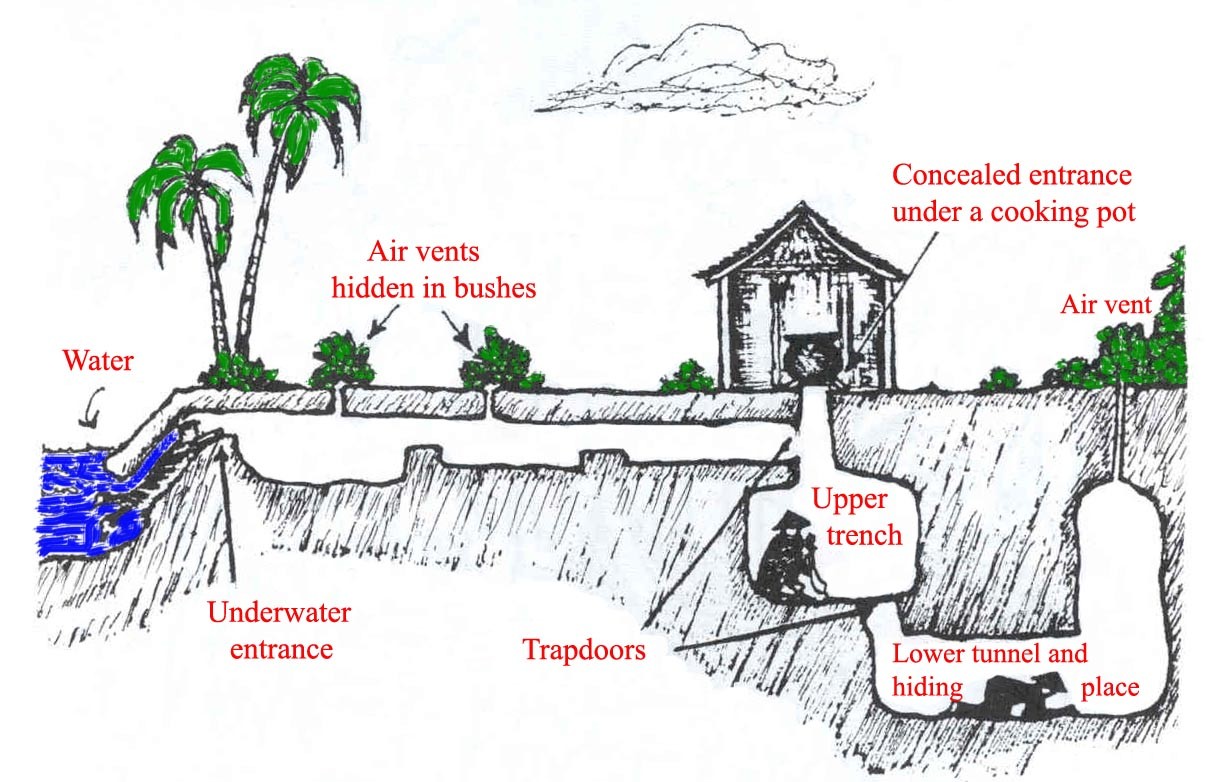 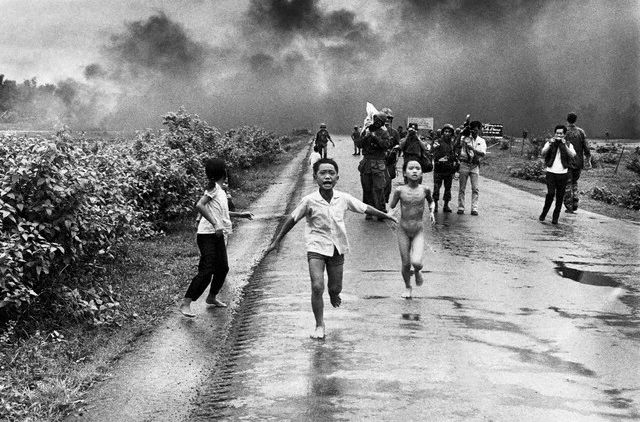 Children Flee From Their HomesVietnamese children flee from their homes in the South Vietnamese village of Trang Bang after South Vietnamese planes accidently dropped a napalm bomb on the village, located 26 miles outside of Saigon. Twenty-five years later, the young girl running naked from her village, Phan Thi Kim Phuc, was named UNESCO goodwill ambassador.
Cuba and Castro
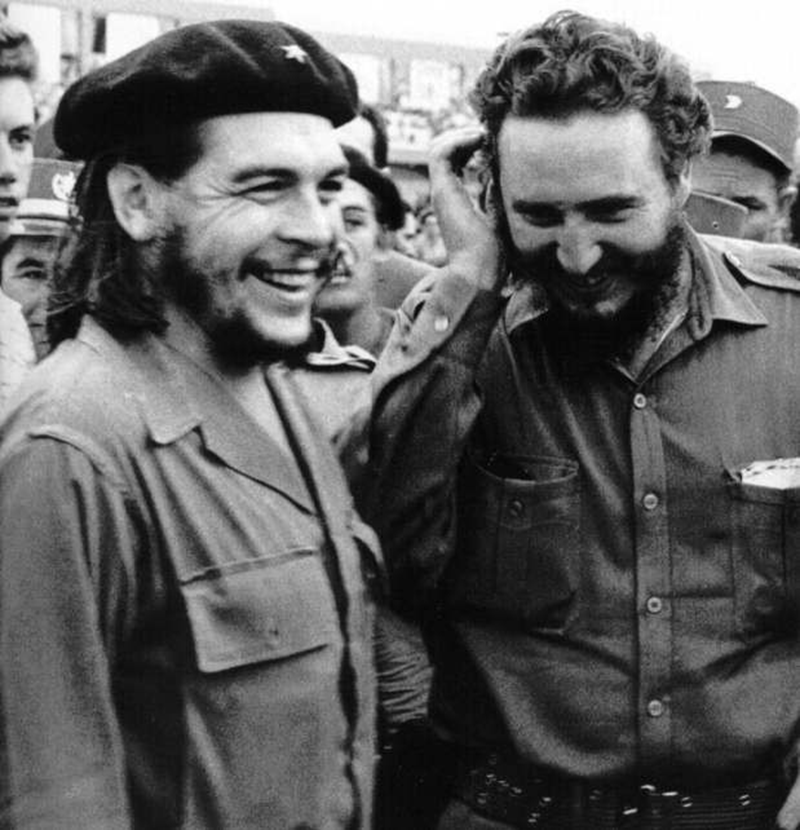 A young Fidel Castro (no hat) with Ernesto “Che” Gueverra (hat).  Leaders of the Communist take over of Cuba.
Castro and the United StatesTime: 7:52 min
Bay of Pigs Invasion
Castro and the Bay of PigsTime: 6:14 min
Missiles in Cuba
Cuban Missile CrisisTime: 6:10 min
War in Afghanistan
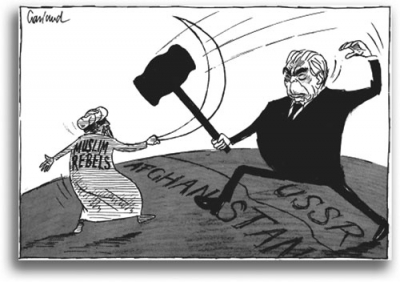 http://www.youtube.com/watch?v=B565SrNkghw
Time: 1:44 min
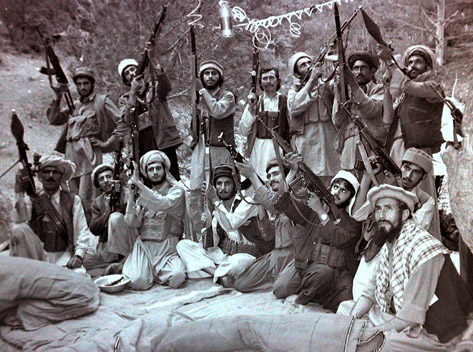 Mikhail Gorbachev
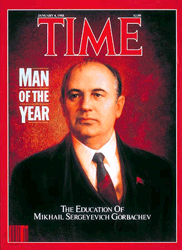 http://www.youtube.com/watch?v=028gd8Sn3m0 
Time: 4:46 min
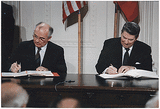 Billy Joel – “We Didn’t Start the Fire”Time: 4:44 min